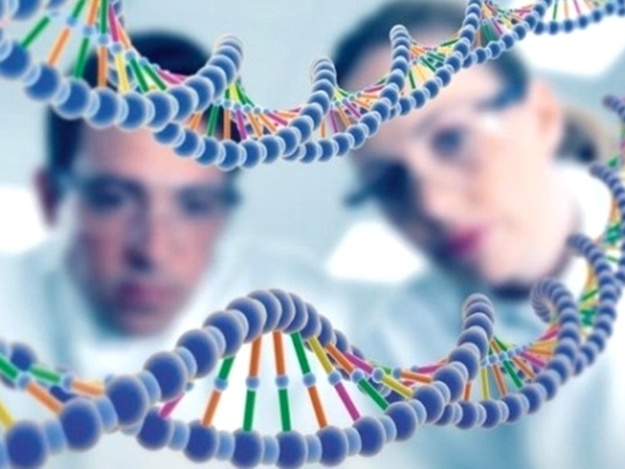 Нуклеїнові кислоти
План
1. Структурні  елементи  нуклеїнових  кислот  (пуринові, піримідинові основи, мононуклеозиди, мононуклеотиди).
2. Структури ДНК (первинна, вторинна, третинна структури). Принцип  комплементарності, його біологічна роль. Правило Чаргаффа. 
3. Типи РНК та функції нуклеїнових кислот.
4. Фізико-хімічні властивості ДНК.
5. Структура та роль АТФ; ц-АМФ.
1
Нуклеїнові кислоти (полінуклеотиди)  ‒ це складні високомолекулярні біополімери, мономерами яких є мононуклеотиди.

Молекула монуклеотиду містить залишок азотистої основи, вуглеводу (пентози) і фосфорної кислоти. 

Розрізняють два типи нуклеїнових кислот: дезоксирибонуклеїнову кислоту (ДНК) та рибонуклеїнову кислоту (РНК).
1
У молекулах ДНК, РНК є залишки азотистих основ: 
‒ пуринових основ: аденіну (А), гуаніну (Г);
‒ піримідинових основ:  тіміну (Т – до складу ДНК), цитозину (Ц), урацилу (У – до складу РНК).
До складу ДНК входить залишок дезоксирибози, а РНК ‒ рибози. 
Також до складу ДНК та РНК входить залишок фосфорної кислоти.
1
Особливості будови пуринових основ:
1
Особливості будови піримідинових основ:
1
Мононуклеозид – це хімічна структура, що складається з вуглеводу і гетероциклічної основи.
Особливості будови мононуклеозидів:
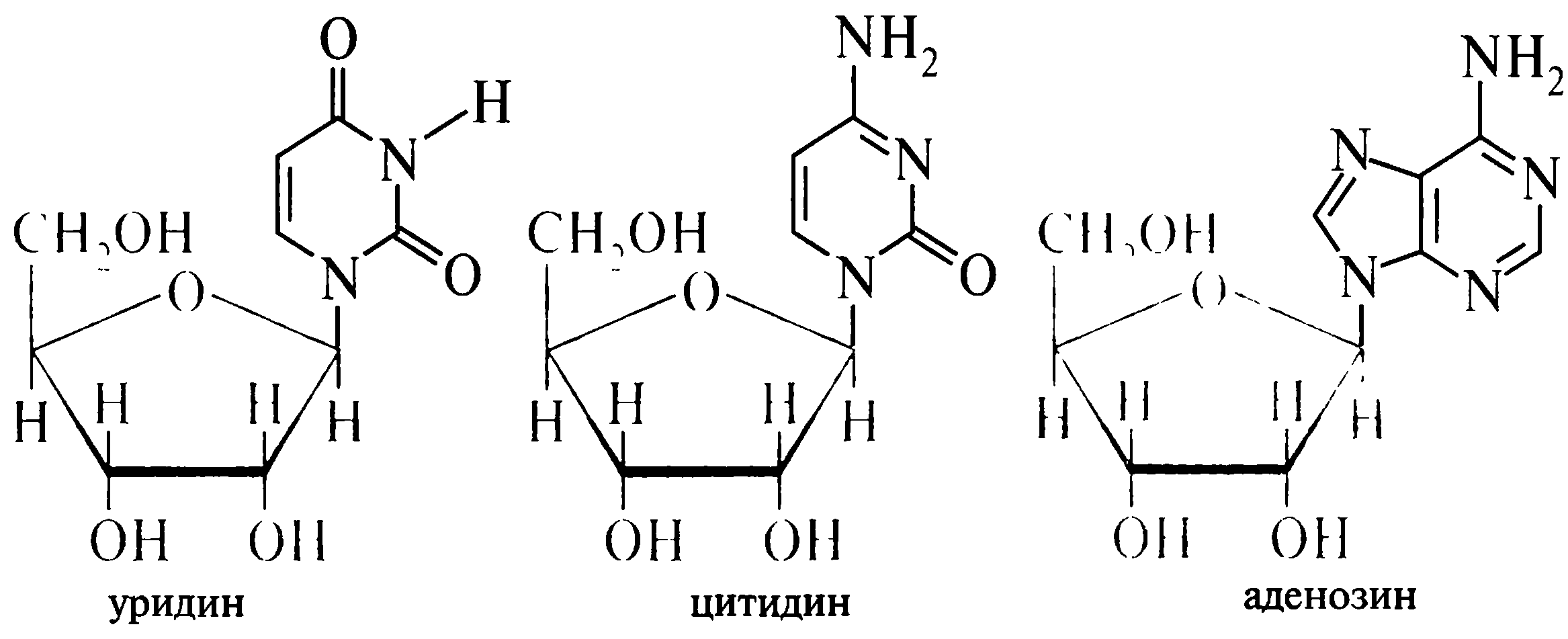 1
Мононуклеотид – це структурна одиниця нуклеїнових кислот, що складається із залишків нуклеозиду і фосфатної кислоти.
Особливості будови мононуклеотидів:












Мононуклеотиди входять до складу коферментів НАД+, НАДФ+, ФАД, ФМН.
2
Первинна структура нуклеїнових кислот – це певна послідовність мононуклеотидних ланок у полінуклеотидному ланцюгу.
2
Вінцем досліджень будови нуклеїнових кислот стала модель подвійної спіралі ДНК, запропонована в 1953 році Дж. Уотсоном та Ф. Кріком, 
поява якої ознаменувала народження молекулярної біології.
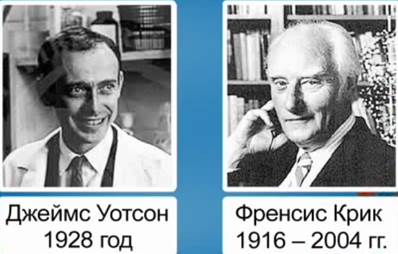 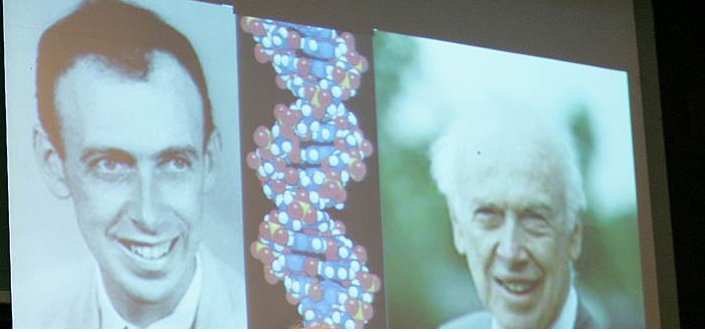 2
Вторинна структура ДНК – 
це два антипаралельних нерозгалужених полінуклеотидних ланцюга, закручених навколо спільної осі у подвійну спіраль.
Така просторова структура утримується 
за рахунок водневих зв’язків, що утворюються азотистими основами.
2











Вторинна структура ДНК
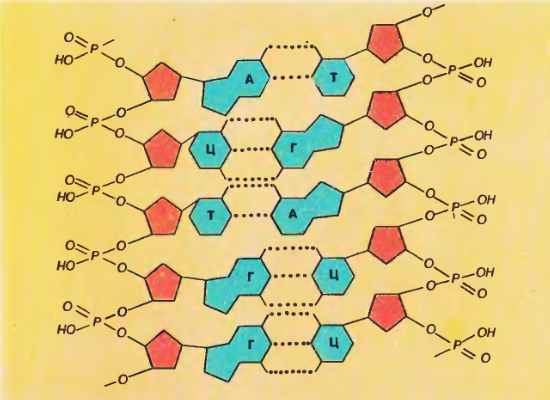 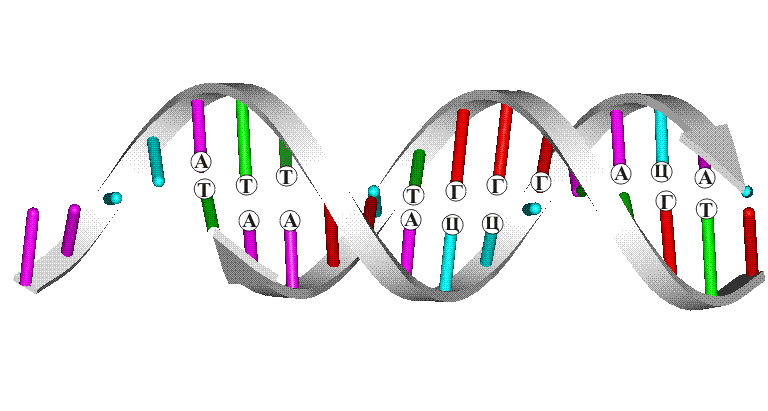 2
Комплементарність аденіну і тиміну, гуаніну і цитозину. 
Водневі зв’язки виникають між пуриновою і піримідиновою основою. Ці основи складають комплементарні пари.
Між аденіном і тиміном утворюється два водневих зв’язки:






Між гуаніном і цитозином – три водневих зв’язки:
2
Третинна структура ДНК – 
це суперспіраль або кільце (бактерії, віруси). 

Правило Чаргаффа
1. Вміст аденіну рівний вмісту тиміну, а вміст гуаніну — кількості цитозину: 
А=Т, Г=Ц.
2. Кількість пуринів дорівнює кількості піримідинів: 
А+Г=Т+Ц.
3. Кількість основ з 6 аміногруп дорівнює кількості основ з 6 кетогруп: А+Ц=Г+Т.

Разом з тим, співвідношення частка Г+Ц (вміст ГЦ) може бути різним у ДНК різних видів. У одних переважають пари АТ, в інших - ГЦ.
Функції нуклеїнових кислот               3
Фізико-хімічні властивості ДНК                                         4
1) розчини ДНК виділяють з великою обережністю при рН = 7 і 20-25 0С; вони мають високу в’язкість; 
2) висока температура і екстремальні значення рН визивають денатурацію або  розплітання  двох  ланцюгових  спіралей  ДНК.  При  цьому  порушуються водневі  зв’язки.  При  денатурації  ковалентні  зв’язки  в  основі  молекули  не 
розриваються. 
3)  для  кожного  виду  ДНК  характерна  своя  температура  денатурації  – крапка плавлення. Чим більше в ДНК пар (G ≡ C) з потрійними зв’язками і тим вища крапка плавлення цієї ДНК; 
4)  препарати  ДНК,  які  мають  пари  G  ≡  C,  мають  більшу  густину  ніж препарати ДНК з А=Т; 
5) велика молекулярна маса ДНК та хрупкість молекули; 
6) нуклеїнові  кислоти  повертають  площину поляризованого  світла  (оптична  активність  ДНК) та  питома  оптична  активність  визначається  за формулою: 
[α]β = (100 ∙ α) / (l ∙ c) 
α – величина повороту, отриманого в досліді; 
l – довжина поляриметричної трубки; 
с – концентрація
5
АТФ – універсальний акумулятор енергії у живих організмах та субстрат для біосинтезу нуклеїнових кислот. 
У клітинах енергія, накопичена у вигляді АТФ, використовується в багаточисленних процесах: різні форми руху, внутрішньоклітинний транспорт іонів та інших речовин, біосинтез білків, нуклеїнових кислот, жирних кислот, ліпідів, вуглеводів та ін.












Аденозинтрифосфат (АТФ)
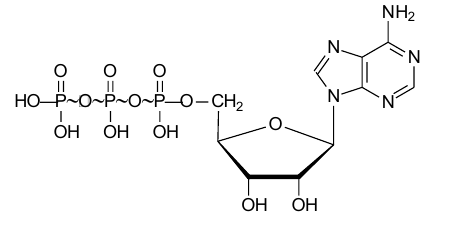 5
ц-АМФ – посередник у здійсненні функцій різних гормонів та інших біологічно активних сполук. 
ц-АМФ утворюється із внутрішньоклітинного АТФ.
ДЯКУЮ ЗА УВАГУ!!!